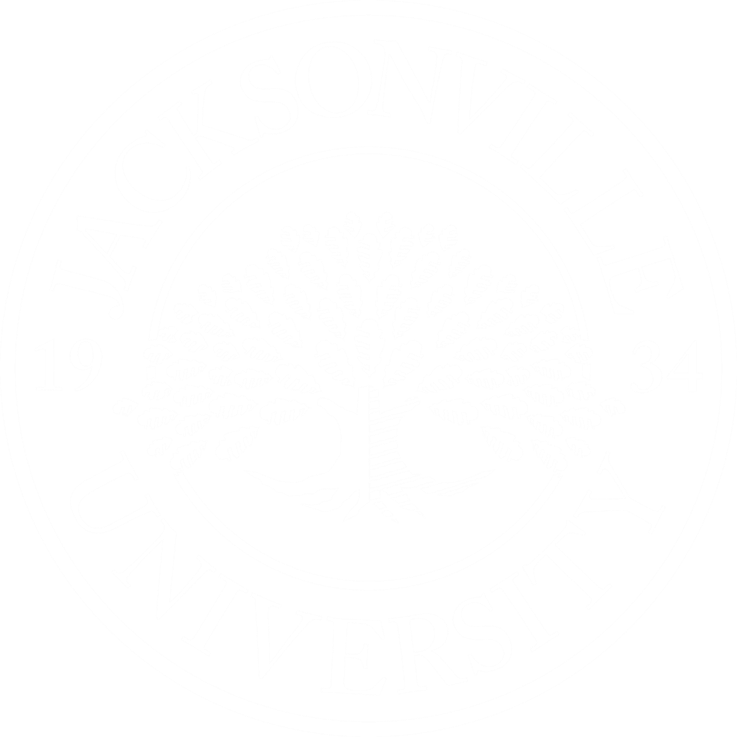 Digital Danger: Preventing Adolescent Exploitation Online
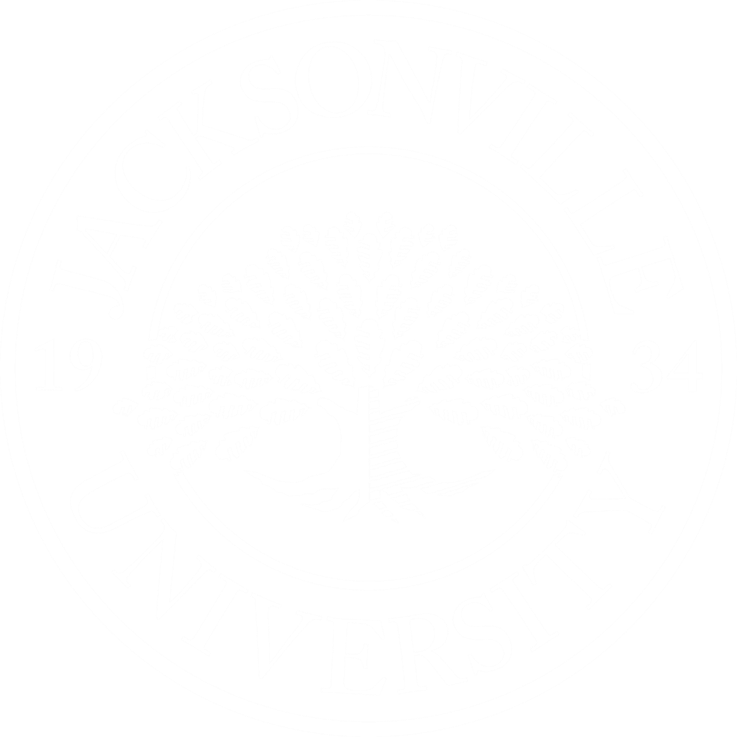 Reese Wells
Faculty Sponsor:  Professor Shelley Grant
 Jacksonville University, Jacksonville, FL, USA
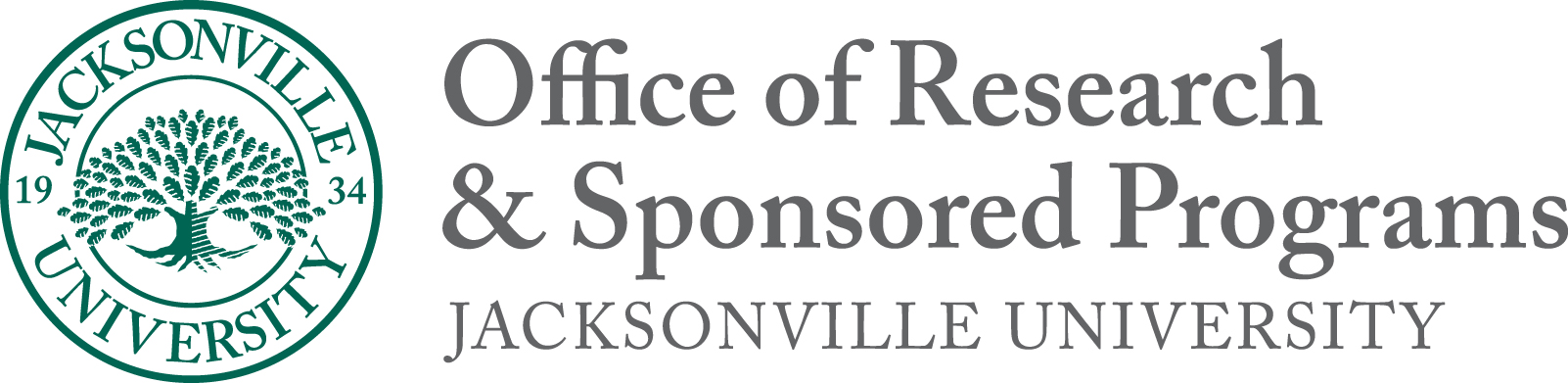 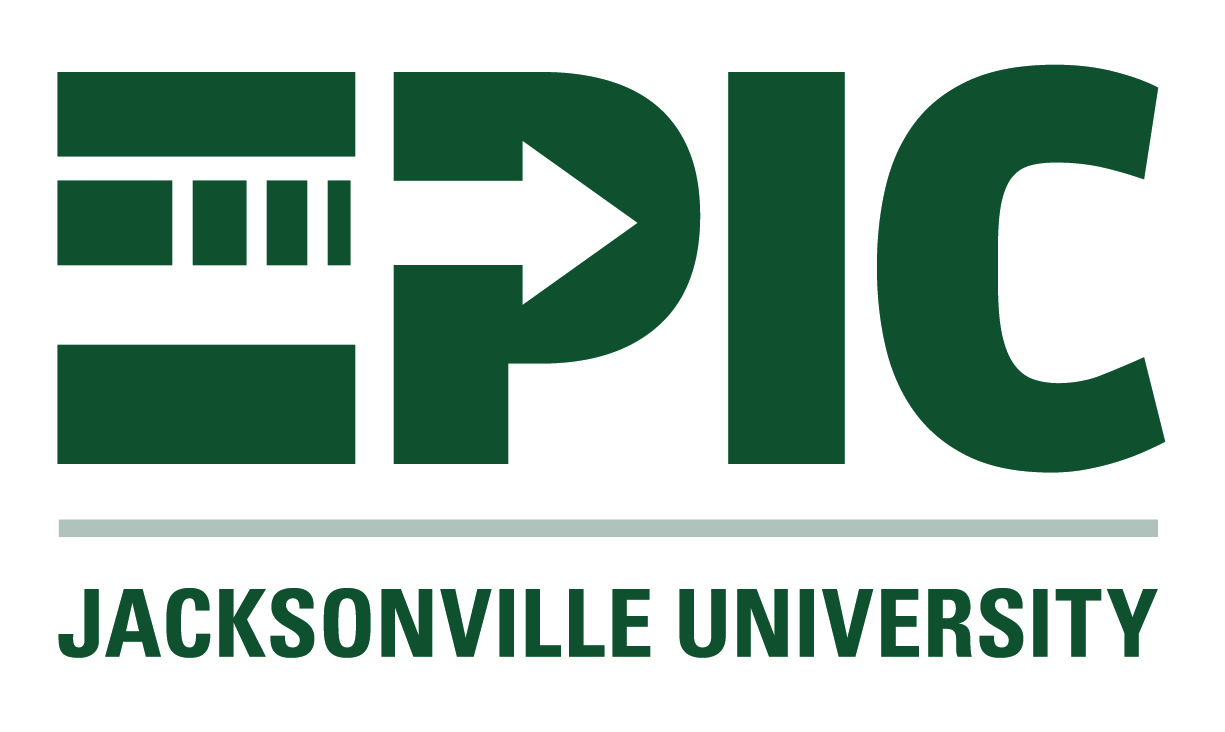 Significance
Objectives
Conclusion
The rapid growth in the use of social media platforms has allowed adolescents to connect, communicate, and explore the digital world. However, it has exposed them to significant risks such as exploitation, and other inappropriate content. According to WeProtect Global Alliance, there has been an increase in the volume of child sexual abuse materials of 87% since 2019 (Alvarez-Guerrero, Fry, Lu, and Gaitis, 2024). This increase demands authority to take action. Preventing online exploitation of adolescents requires education on responsible use of social media, stringent, parental monitoring, and enhanced policy and legislation hold media companies accountable for the safety of their youngest users.
Raise awareness of this issue which is big in Europe –EUROPOL has established the project HAVEN which aims to search and investigate abuse of children inside of Europe (Calcara, 2013).
 To educate both parents and young users of social media of the underlying dangers. 
 Encourage parents to monitor their children’s social media accounts and interactions with other users. 
 Encourage stringent policies that hold social media companies accountable and create stricter penalties against offenders. 
 Make the digital world a safer place for our social media-using youth.
Protecting adolescents online isn’t just about limiting their access to social media, it’s about empowering families, taking responsibility and action, and creating a digital world where safety is the ultimate standard, and not just the exception. This starts with educating social media users and parents of the dangers that lurk online. We need to create awareness programs that educate parents and children of the risks, encourage parents to monitor social media use, and implement more stringent policies/penalties upon social media platforms and their guidelines. If we fail to take these urgent precautions, we put millions of children at risk. Our silence becomes their opportunity.
Overview
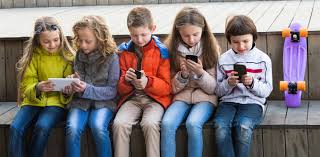 With the growing presence of adolescents on social media, exploitation has become a big risk since the rapid growth of technological and social media advancements. Statistics by the European Commission show that in 2019, around the globe, 17 million such abuses were reported, which is seventeen times more than the same statistic in 2010 (Culina, 2024). Predators are attacking using sneaky tactics and taking advantage of our youth. Some gaps in knowing what steps to take include the lack of ability for law enforcement to to access data on social media platforms and have limited ways of prevention from the start.
Recommendations
For the future, law enforcement should monitor any new tactics where offenders could find loopholes. Also, it is important to continue research going forward due to the constant change in technology.
https://theconversation.com/when-it-comes-to-kids-and-social-media-its-not-all-bad-news-80547
References
Findings
Álvarez-Guerrero, G., Fry, D., Lu, M., & Gaitis, K. K. (2024). Online child sexual exploitation and abuse of children and adolescents with disabilities: A systematic review – doaj. Retrieved from https://doaj.org/article/b59fcd614381467ab3374d9612f509eb  
Calcara, G. (2013). Role of INTERPOL and Europol in the Fight against Cybercrime, with Particular Reference to the Sexual Exploitation of Children Online and Child Pornography. Retrieved from  https://heinonline.org/HOL/Pagehandle=hein.journals/mujlt7&div=5&&collection=journals 
Culina, A. S. (2024). Online child sexual exploitation of children - a qualitative study of in-family offences. Retrieved from https://jppc.ro/index.php/jppc/article/view/873
Law enforcement lacks the authority to obtain such content, making children easier targets. 
Not every case is reported because the predators are the family members of the victim. 
It is difficult to create international policies because there laws differ in many states, such as age restriction under certain regulations.
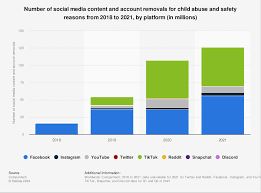 The image below presents the amount of predators who are caught. Since  the number of exploitation cases increase, this shows the limits that national authorities have in accessing explicit data to keep adolescents safe
https://www.statista.com/statistics/1321803/global-social-media-content-and-account-removal-child-abuse-safety-by-platform/